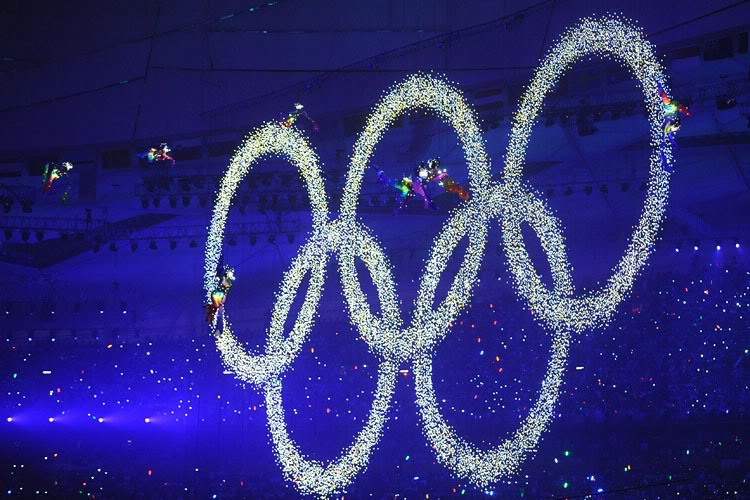 СП «Детский сад № 2» ГБОУ СОШ № 2 «ОЦ»
 с. Большая Черниговка
ОЛИМПИЙСКИЕ ИГРЫ
Воспитатель: 
В.А. Гущина
2014 г.
Возникновение олимпийских игр
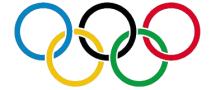 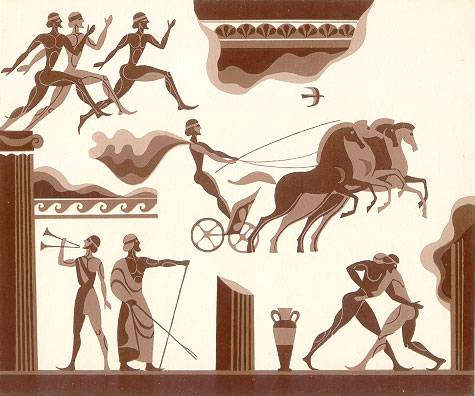 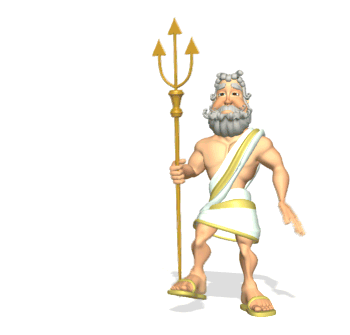 Все состязания проходили под открытым небом
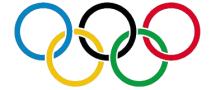 Стартовая полоса.
Её возраст -2500 лет
На таких стадионахпроводились все состязания
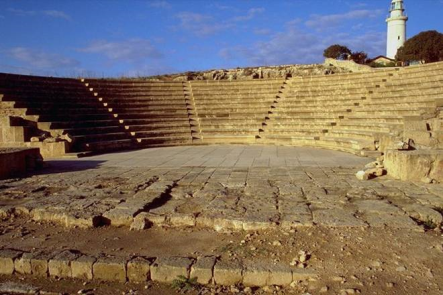 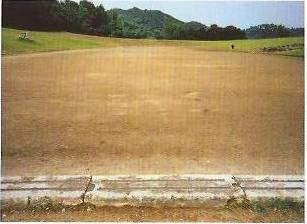 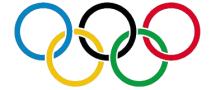 Победитель состязаний в Олимпии  удостаивался венка из ветвей священного оливкового дерева, чести, почета. Им воздвигали  статуи, чеканили монеты
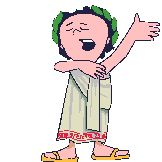 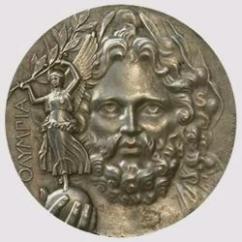 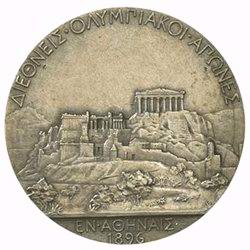 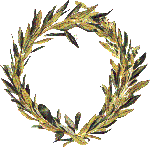 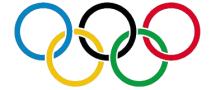 Во время Олимпийских игр объявлялось Священное перемирие.
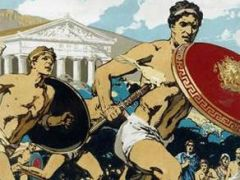 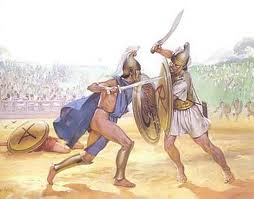 Церемония открытия
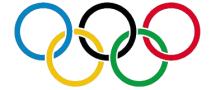 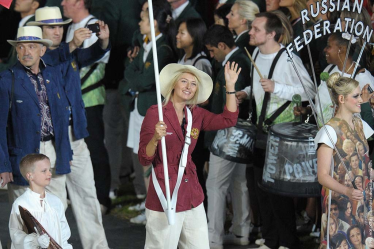 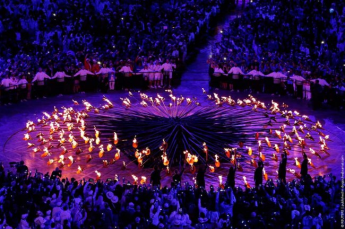 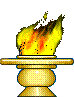 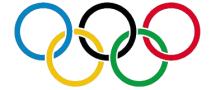 Зажжение олимпийского огня
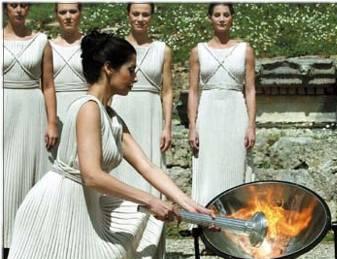 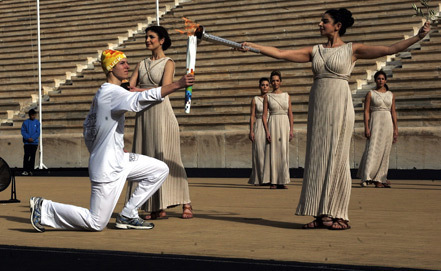 Передача олимпийского огня
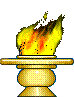 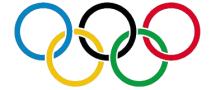 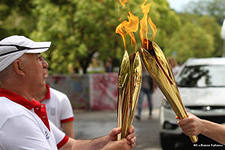 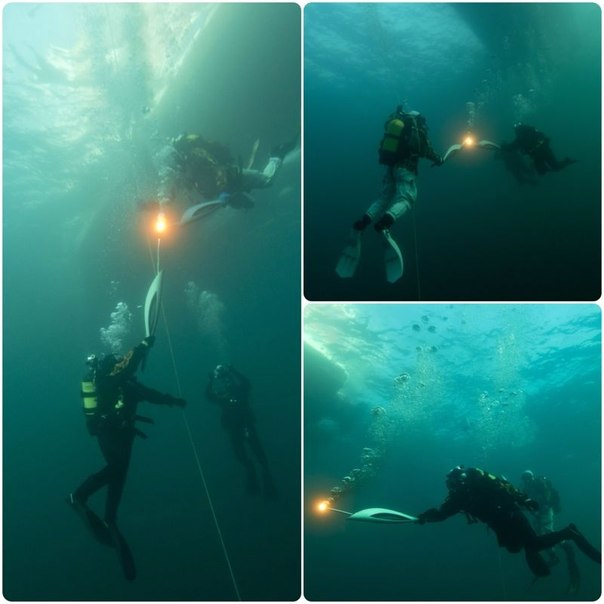 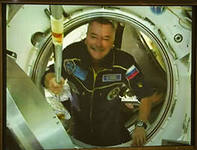 Олимпийский огонь в воде
Олимпийский огонь в космосе
Олимпийский флаг
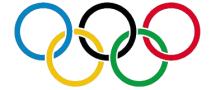 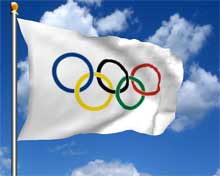 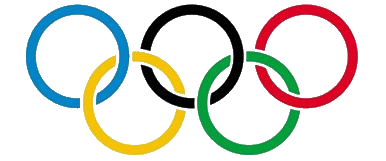 Африка
Америка
Европа
Австралия
Азия
Олимпийский талисман
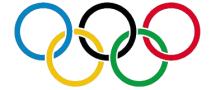 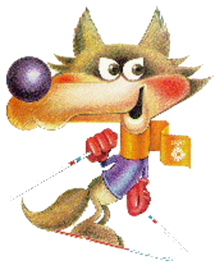 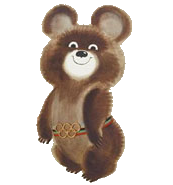 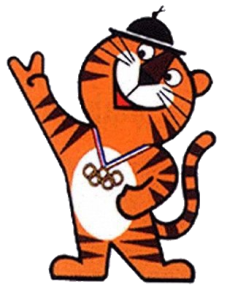 Талисманы зимних игр в Сочи в  2014 году
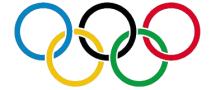 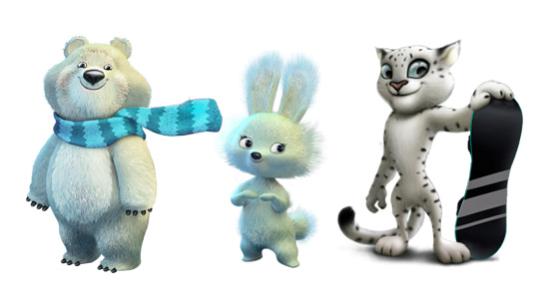 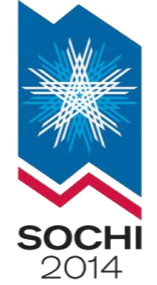 Олимпийский  девиз
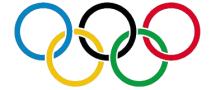 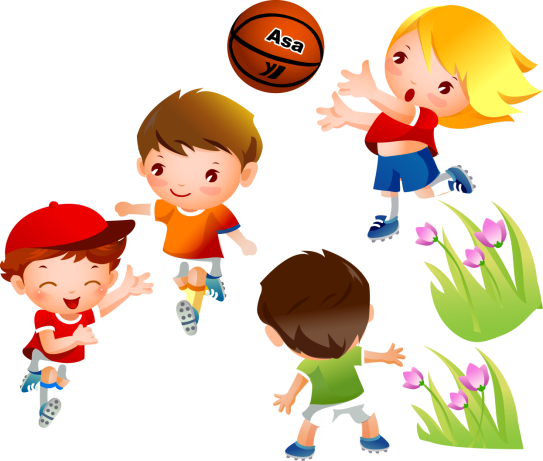 Олимпийские игры
Зимние
Летние
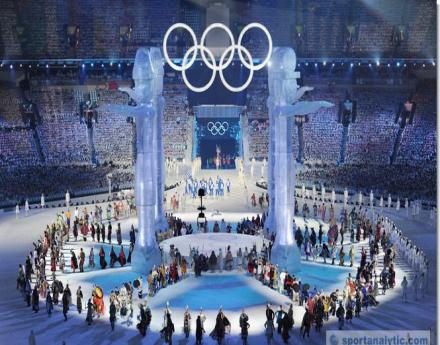 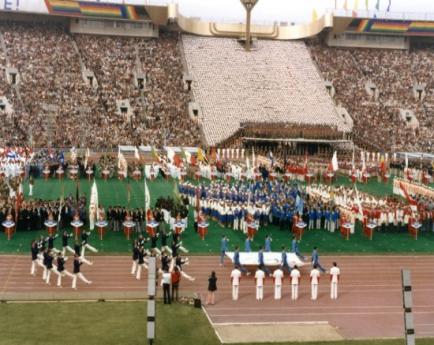 Олимпийская клятва
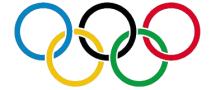 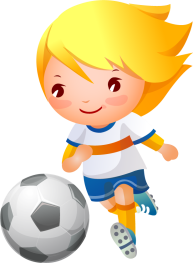 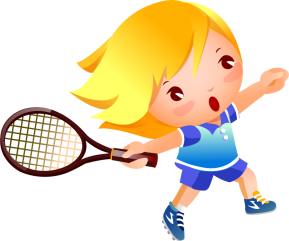 Параолимпийские игры
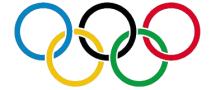 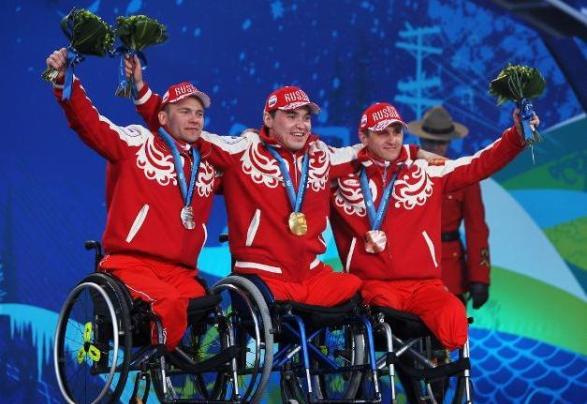 Олимпийские задачки
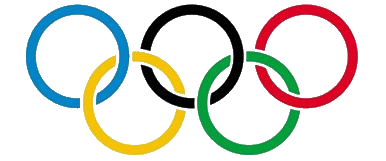 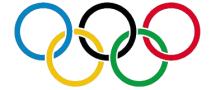 Кто из этих животных – талисманы Олимпиады в Сочи 2014 года?
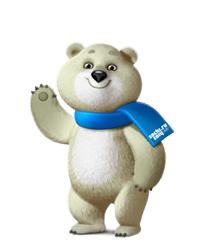 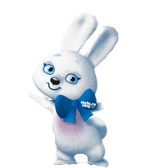 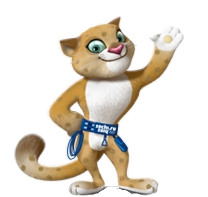 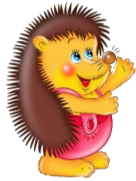 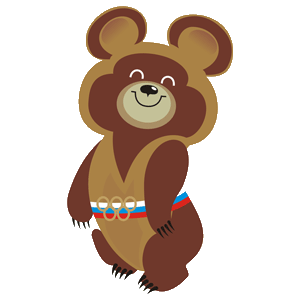 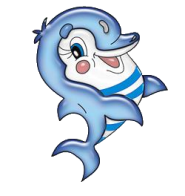 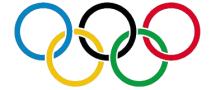 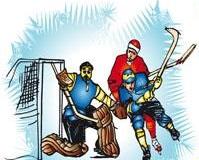 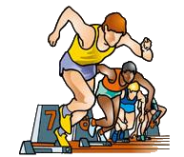 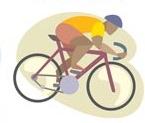 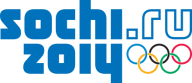 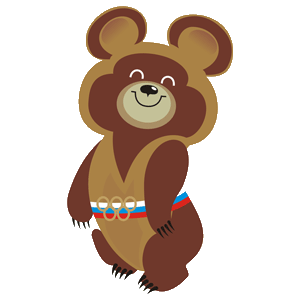 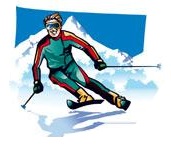 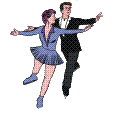 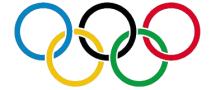 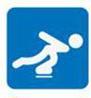 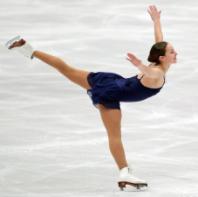 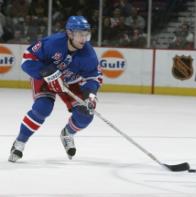 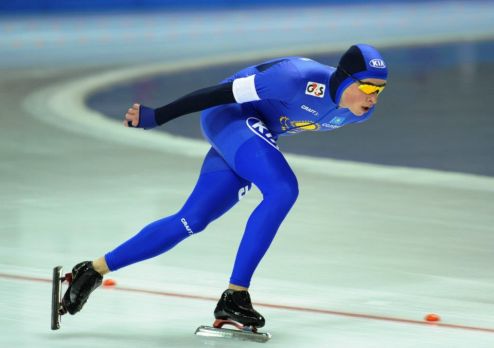 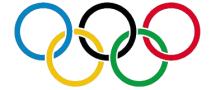 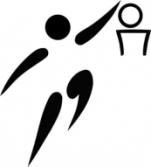 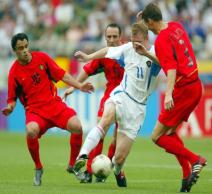 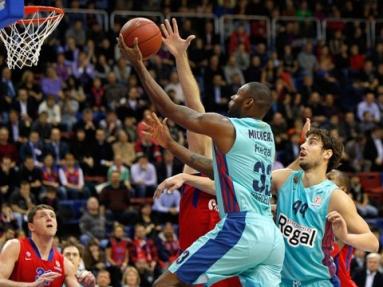 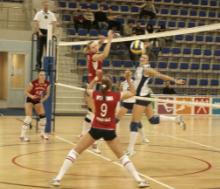 Олимпийские загадки
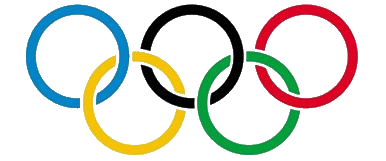 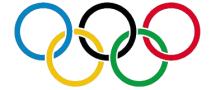 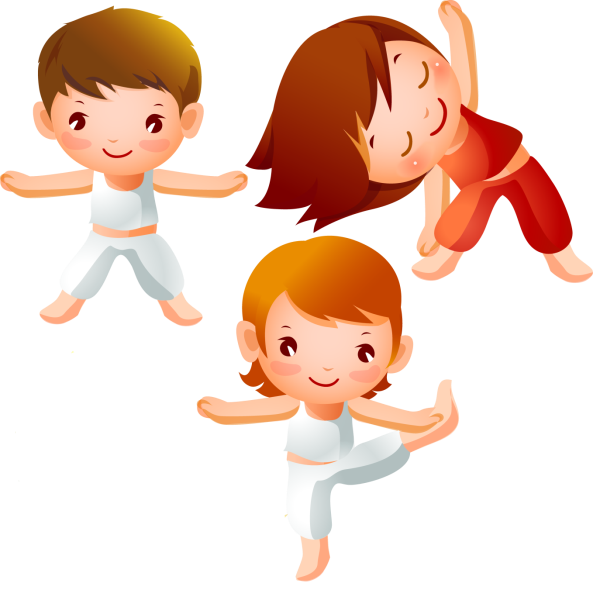 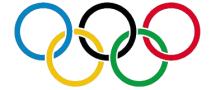 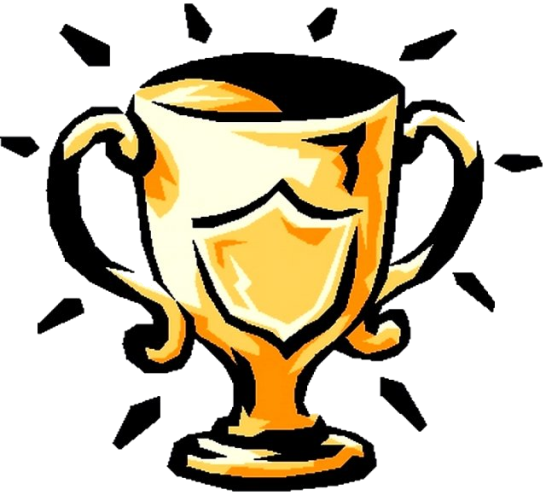 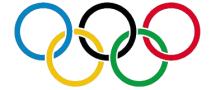 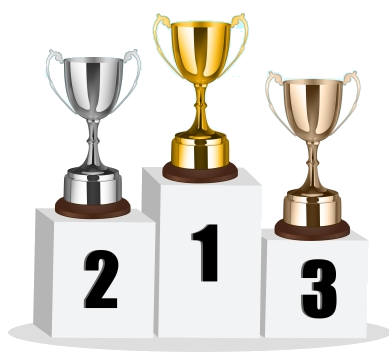 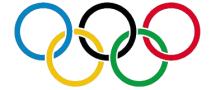 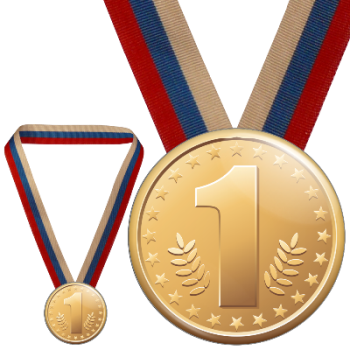